Понятие о литературном языке
Урок русского языка в 5 классе
Учитель Ольховатская Н.П.
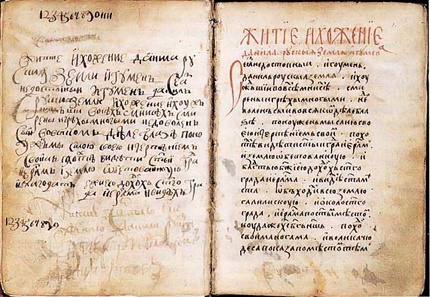 Свои истоки литературный язык берет еще из древнерусской литературы. Но 19 век стал временем окончательного становления русского литературного языка. Огромная заслуга в этом принадлежит А.С. Пушкину. Его творчество – итог поисков, каким должен быть литературный язык.
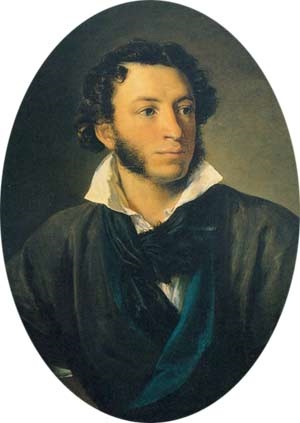 «Литературный язык - язык официально-деловых документов, школьного обучения, письменно-бытового общения, науки, публицистики, художественной литературы, всех проявлений культуры, выражающихся в словесной форме…»
Наука о языке называется языкознанием (языковедением, лингвистикой)
ЯзыкОзнание
  языкОведение
  лИнгвистИка
Разделы языка
орфоэпия
пунктуация
орфография
стилистика
Словарная работа
Языкознание, языковедение, лингвистика, фонетика, морфемика, лексика, грамматика, морфология, синтаксис.
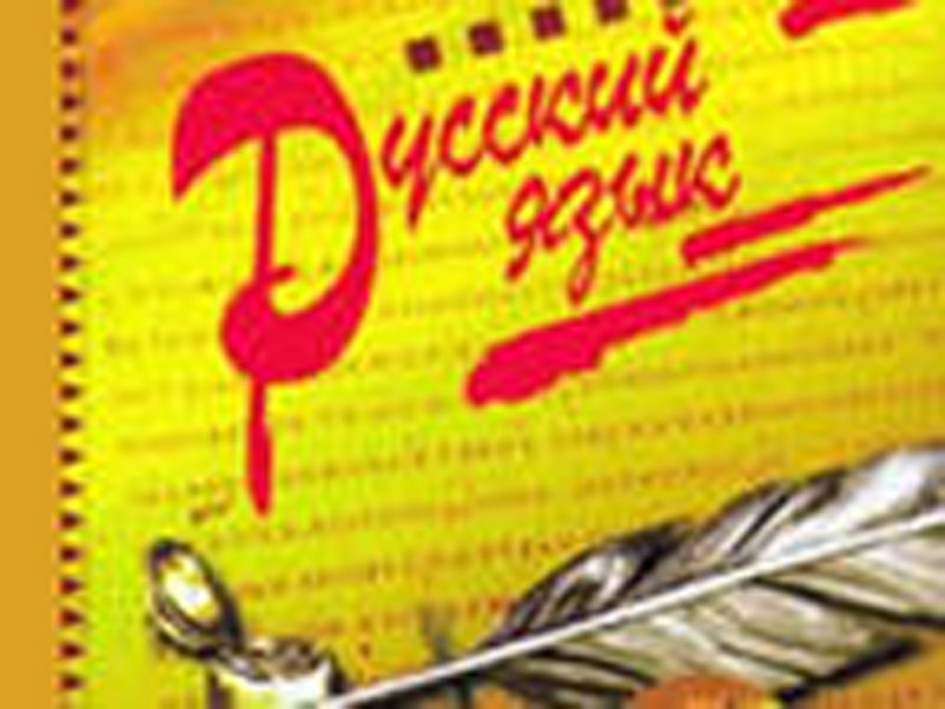 Общим для всех является  русский литературный язык.
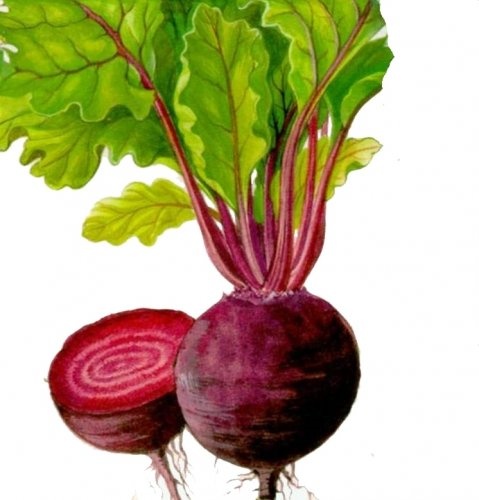 - на юге «акают» 
- на юге - бурАк
- на юге - кОчет
на севере «окают»
на севере – свеклА,
на севере - пЕтух
свЁкла
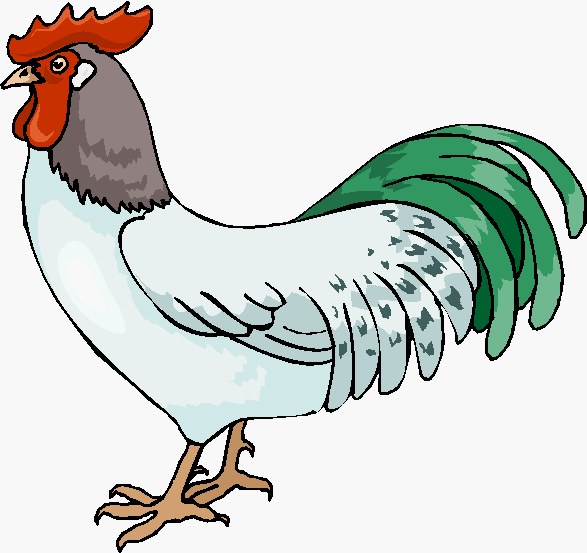 петУх
Литературный язык- это образцовый язык, нормы которого обязательны для каждого говорящего по-русски.
Нормы литературного языка
Произносительные, морфологические, синтаксические, стилистические, нормы правописания
Культура речи- это часть общей культуры человека. Какие  вы знаете признаки культуры речи?
  Правильность, точность, чистота, выразительность, логичность, уместность, богатство.
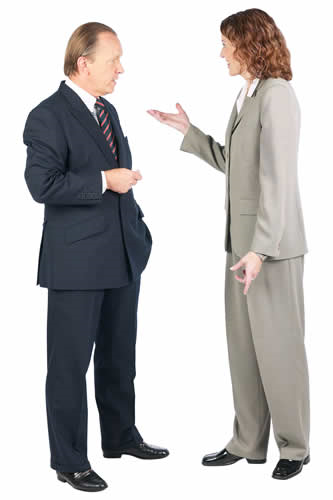 И нет у нас иного достоянья!Умейте же беречьХоть в меру сил, в дни злобы и страданья,Наш дар бесценный – речь.
                                
                          И. Бунин
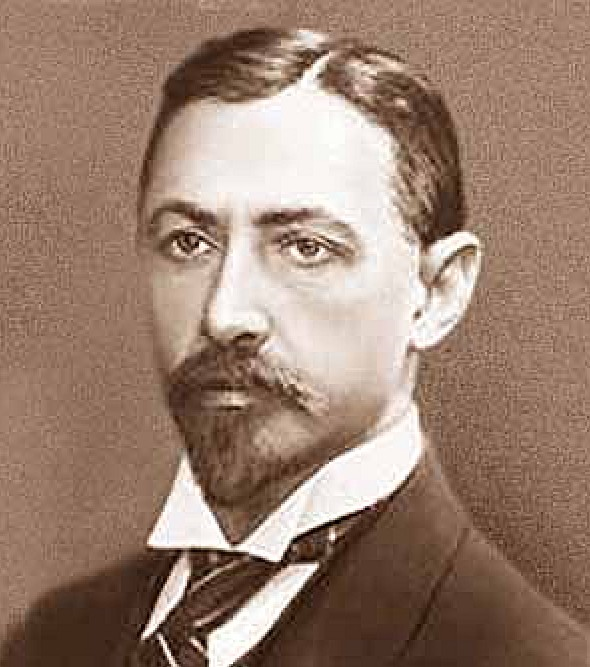 Запишите предложения, раскрывая скобки и выбирая слова литературного языка.
(Лозг, овраг)  был глубокий.
(Чки,льдины) проплывали медленно. 
(Стодол, сарай) стоял на просторном (базу, дворе).
Произнесите слова в соответствии с нормой произношения:
 
красного, чего, что, здравствуйте, средства, модель, понял.
 
Составьте предложения с этими словами.
Прочитайте текст А.Н. Толстого. Почему можно назвать его образцовым? Запишите текст. 

   Русский народ создал русский язык, яркий, как радуга после весеннего ливня, меткий, как стрелы, певучий и богатый, задушевный, как песня над колыбелью… Что такое Родина?- это весь народ. Это его культура, его язык.
Повторим !
Что такое литературный язык?
Какие нормы литературного языка вы знаете?
Для чего нужно соблюдать эти нормы?
Что такое культура речи?
Каждый ли человек может назвать себя культурным? Почему?